Личностно-ориентированный подход педагога
Подготовила: Колчина О.В.,
педагог-психолог
«Понять, принять, признать» - развитие эмпатии и умений личностно-ориентированного взаимодействия с детьми
Эмпатия
- сочувствование эмоциональному состоянию Другого
без потери понимания происхождения переживания.
Эмпатия – осознанное сочувствование.
Я
Другой
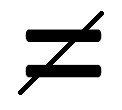 эмпатия
идентификация
Проявление эмпатии – это труд и польза для души.
Идентификация (слияние) – это слабость и вред для души.
Я
Другой
Проявление эмпатии Взрослого по отношению к Ребенку естественно
и
Учит ребенка понимать себя
Учит ребенка разбираться в своих чувствах
Воспитывает любовь
Учит правильному взаимодействию с самим собой и окружающим миром
Адаптирует ребенка к жизни
Развивает эмоциональный интеллект
Проявление эмпатии Педагога по отношению к Ребенку
Я
Другой
Другой
Другой
Другой
Другой
Другой
Другой
Другой
профессионально-необходимое качество
Человек, который не стремится понять Другого, 
не сможет ничему его научить.
ОПОРЫ ПРОЯВЛЕНИЯ ЭМПАТИИ
Взрослый - Я
Каждый Ребенок - индивидуальность
СИТУАЦИИ
Девочка за обеденным столом испачкала платье и расплакалась.
У ребенка с ОВЗ не получается поделка.
Ребенок с низкоадаптивными свойствами отказывается от еды и плачет по маме.
Мальчик начал драться с соседом по команде, потому что из-за него команда проиграла в соревновании, плачет побитый.
Ребенка с СДВГ не хотят брать в совместную игру, он подходит к вам пересказать свои чувства и обиды.
Спасибо за внимание!